Lab7 . The Compounding and Dispensing of Creams and ointments
Creams
conditions such as rashes, skin irritation, stings, fungal infections preferred creams and ointments
Creams are external preparations of viscous semi-solid emulsions of either (o/w) or (w/o) type, depending on  the emulsifying agent used
Oint vs  creams difference
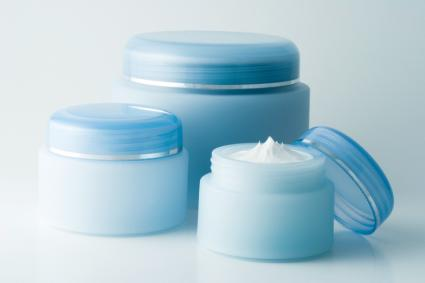 Types of cream:
Water in oil: the emulsifying agent is of natural origin, eg: beeswax. Creamy, white, stiff.
Oil in water: the emulsifying agent is a synthetic wax, eg: macrogol. Thin,white, smooth.
Techniques (adding solids)can be used :
1. Tritruation: mixing finely divided insoluble powders or liquids into the base.
2. Levigation: wet grinding. Rubbing the coarse powder down with the base (molten or semisolid).
General Method for preparation of creams
Dissolve water soluble components into water phase and bring up to about 60°C
Melt the fatty  bases starting from the highest melting point base then and incorporate fat soluble components  Depending on type:
Oil in water: add oily phase to water phase
Water in oil: add water phase to oily phase
Experiment 7.1Emulsion Bases O/W
Vanishing Cream (aqueous  cream). 
Prepare the vanishing cream as follow:

Stearic acid			18.0 g
Potassium hydroxide	0.80 g
Glycerin			5.0 g
Methyl paraben		0.020 g
Propyl paraben		0.010 g
Purified water		76.0 g
to make:			100g
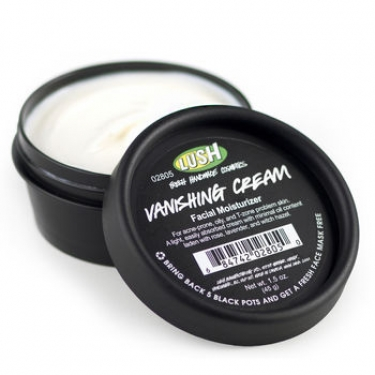 Method of preperation
Melt the stearic acid in a separate beaker. 
 The remaining ingredients are dissolved in the water at 75 °C. 
 Discontinue heating. The aqueous solution is added to the oil phase with agitation. 
 Allow to cool, and stir until congealed.
Notes on Emulsion Bases
The stearic acid is reacted with alkali, e.g. potassium hydroxide, to form a soap. The unreacted stearic aid forms the oily dispersed phase, which is left as a film on the skin after the water evaporates. 
 The glycerin serves as a humectant
Aqueous cream 100 gr BP.
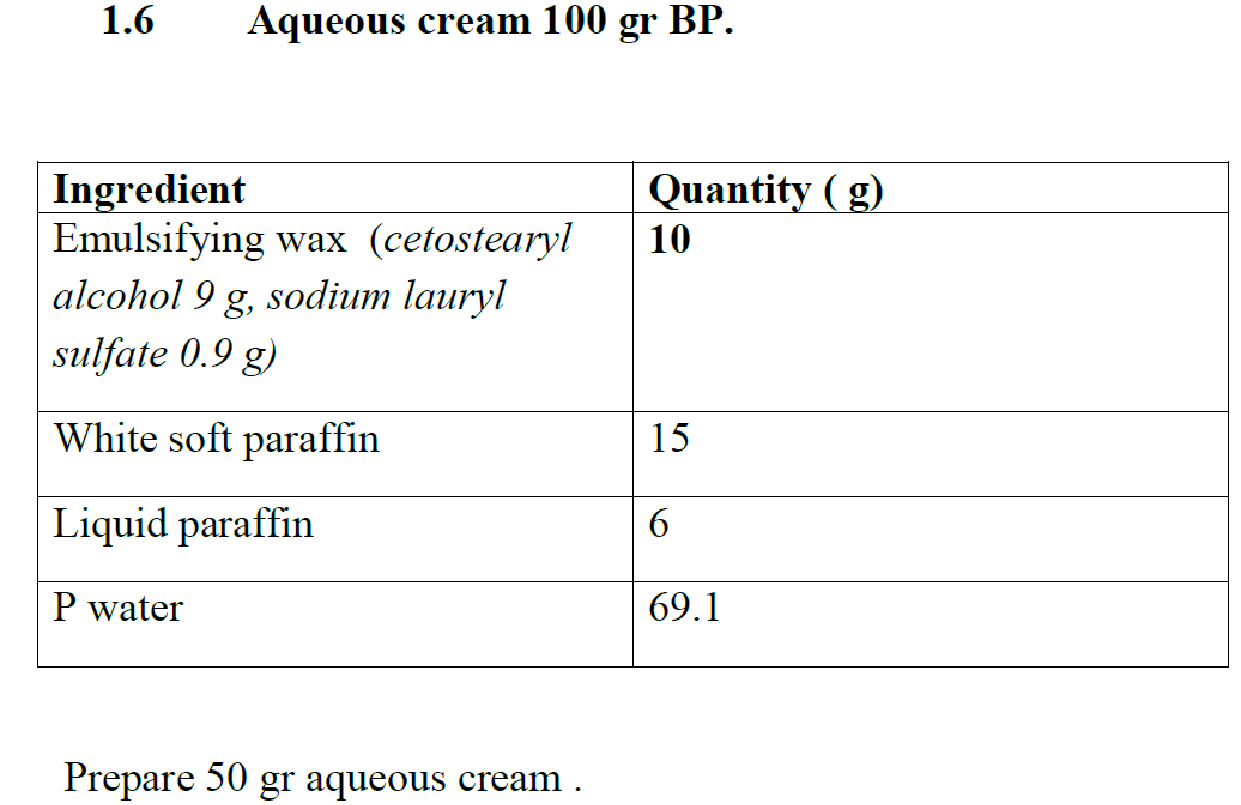 Experiment 7.1: Salicylic Acid and Sulphur Cream BP 20 gFormula (prepare 100g)
Method :
Weigh the calculated quantity of salicylic Acid and of precipitated sulphur
Transfer salicylic acid to a glass mortar and grind with a pestle.
Add  sulfur  to the Salicylic Acid  in the glass mortar and continue mixing with a pestle until a smooth, well  mixed powder is formed.
Transfer the powder to a glass tile.
Weigh the calculated quantity of Aqueous Cream BP **on a Class II or electronic balance
Transfer the Aqueous Cream BP to the glass tile and triturate with the mixture to produce a smooth product.
Transfer the product to a suitable container and label it
https://www.youtube.com/watch?v=vFkcAJBGXek
Note:
Avoid inhaling the fumes from this product
Uses :
This cream is used for treatment of acne and some other skin disorders ,
Storage conditions :
 Stored in a tightly closed  container .
At controlled room temperature .
 Auxiliary label :
 For external use only.
Keep away from reach of children .
Store at room temperature
Experiment 7.2 : Zinc cream BP
1-  Mix the Zinc Oxide and the Calcium Hydroxide.
2- Triturate to a smooth paste with a mixture of the Oleic Acid and Arachis Oil.
3- Incorporate the Wool Fat .
4- Add gradually with continuous stirring
5- Add sufficient Purified Water to produce final volume.
Uses  :
This preparation is used for diaper rash for relive of itching and minor skin irritation. Also can be used for minor burns and sunburns.
Storage conditions:
Store at 15-30 C.
Keep out of reach of children
Auxiliary label :
Do not swallow .
Keep away from reach of children .
Store at 15-30 C.
Expiry date:   1 month
Note:
Do not use this drug on opened wounds, and apply the cream without reification on the affected area
Thank you